Tutorial 6: General Random Variables 2
Yitong Meng
March 6, 2016
Outline
Extend the notion of PDF to the case of multiple random variables
Jointly continuous PDF
Marginal PDF
Conditional PDF
Exercises
Continuous PDF
Jointly continuous PDF
Jointly continuous PDF
Jointly continuous PDF
Jointly continuous PDF
Jointly continuous PDF
Jointly continuous PDF
Jointly continuous PDF
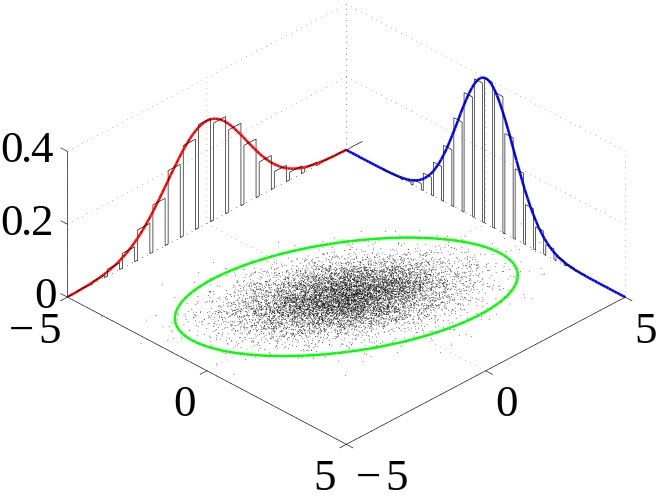 Many sample observations are shown from a joint probability distribution. The marginal densities are shown as well.
Exercise
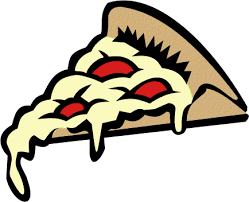 Solution
Marginal PDF
Marginal PDF
Marginal PDF
Conditional PDF
Exercise
Solution